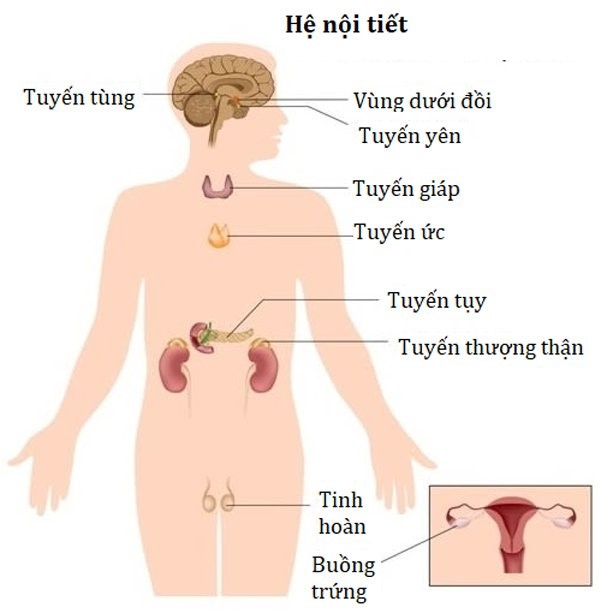 Hệ nội tiết